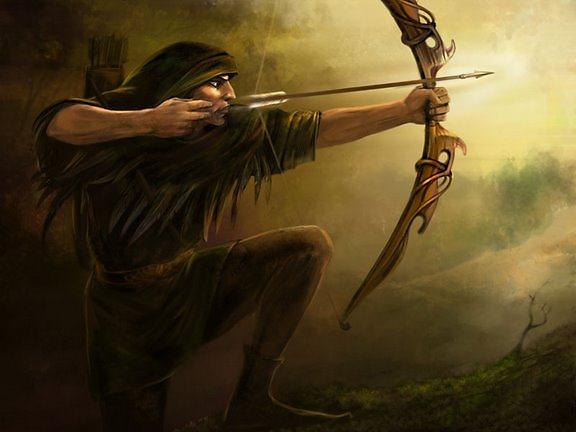 ТЕМА:
Героическая баллада «Робин Гуд и золотая стрела».
Суд над литературным героем
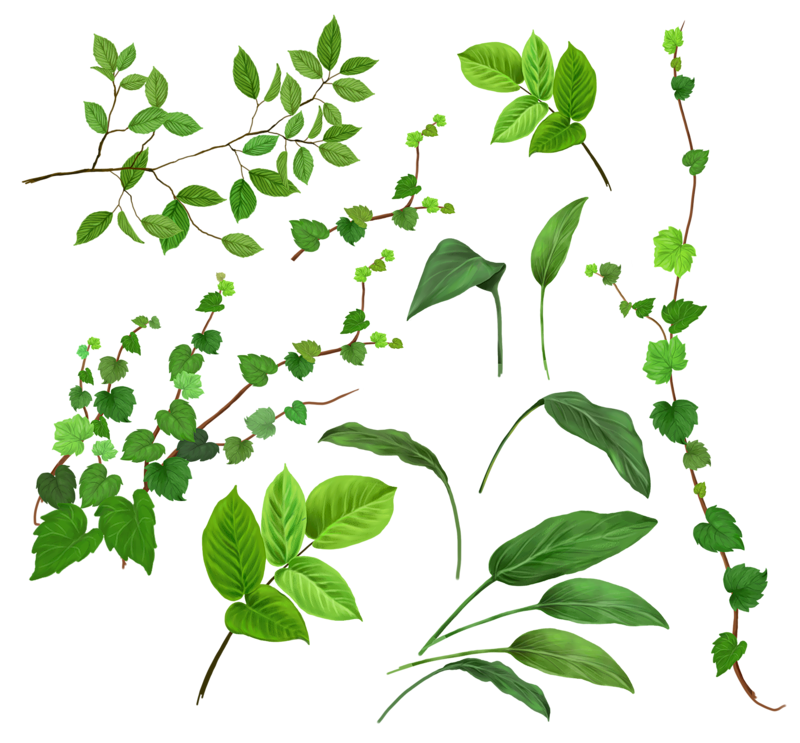 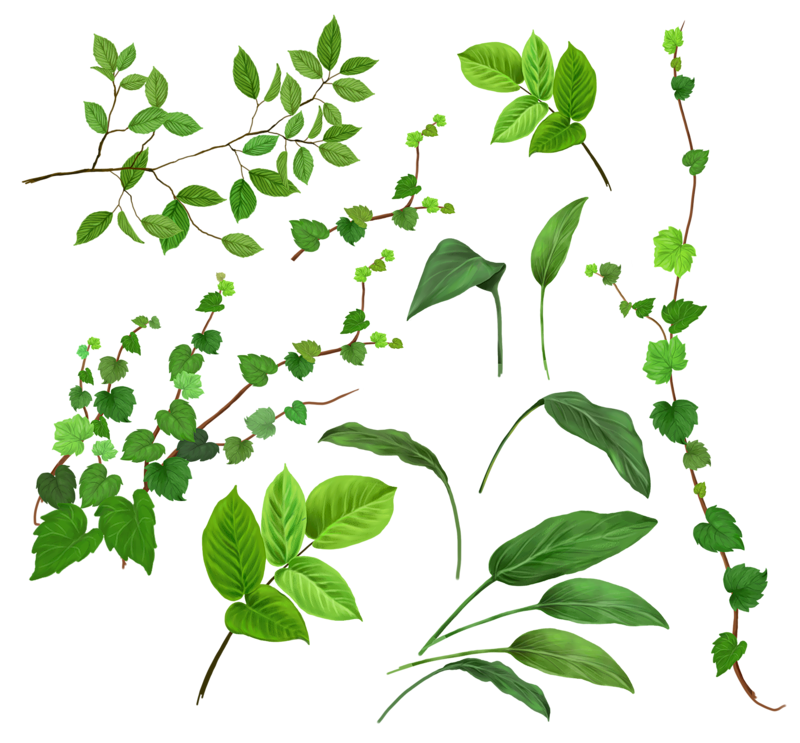 Бедняки и бедолаги, презирая жизнь слуги,
И бездомные бродяги, у кого одни долги,
Все, кто загнан, неприкаян, в этот вольный лес бегут, 
Потому что здесь хозяин — славный парень Робин Гуд!

 
В. Высоцкий, «Баллада о вольных стрелках»
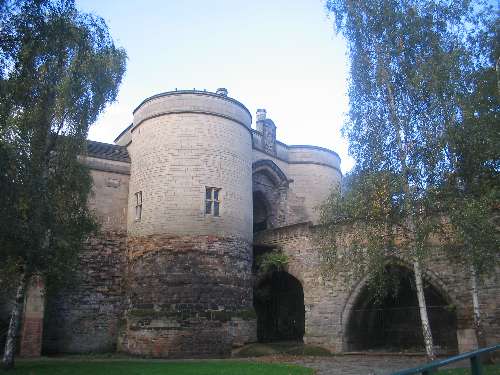 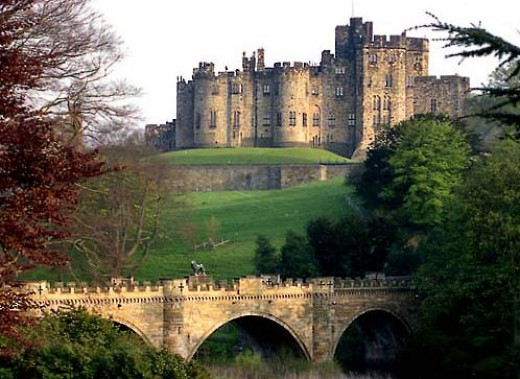 Замок Ноттингема


Ноттингем – старинный английский городок
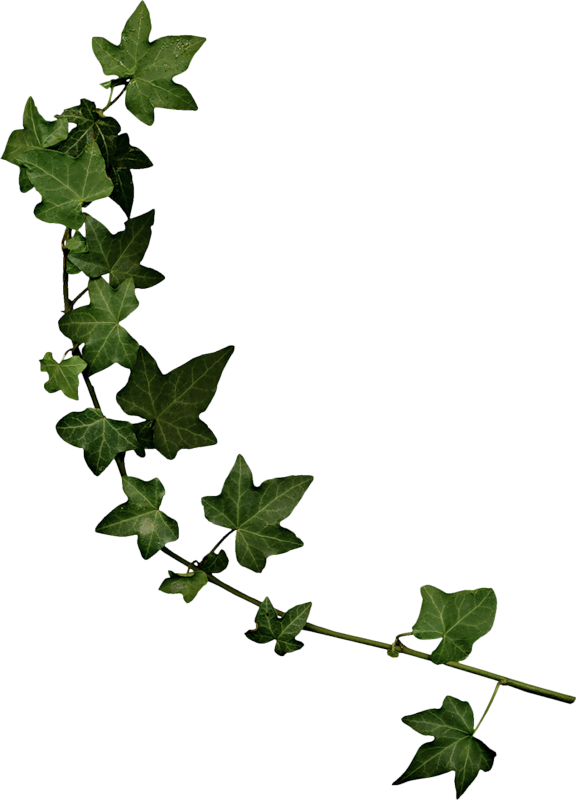 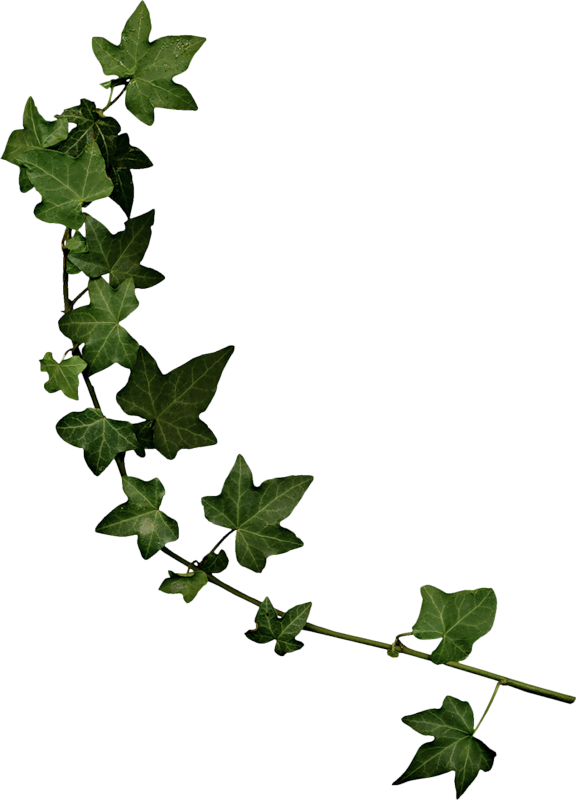 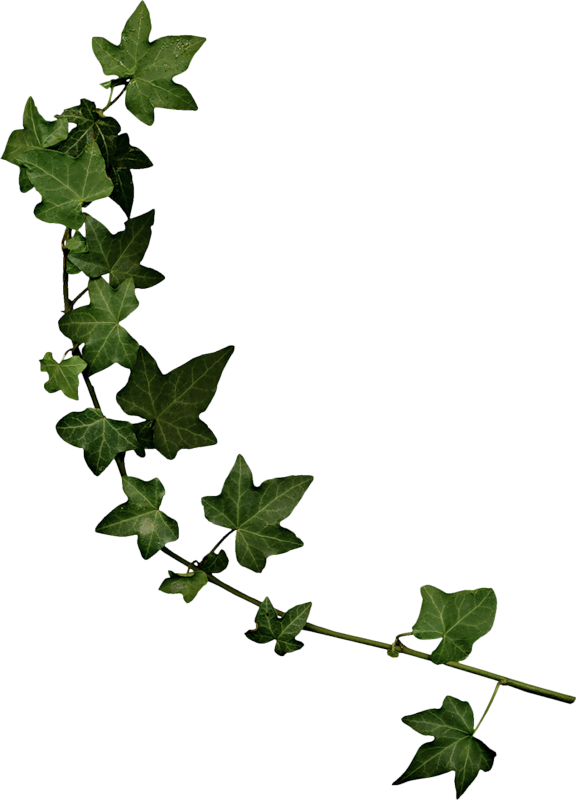 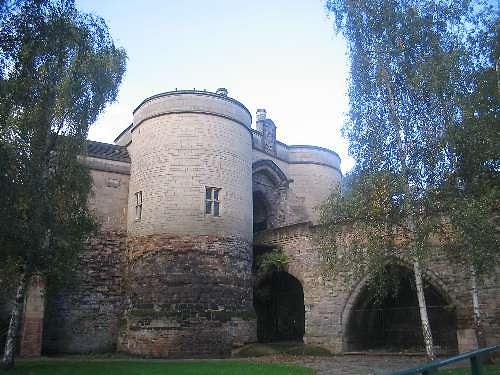 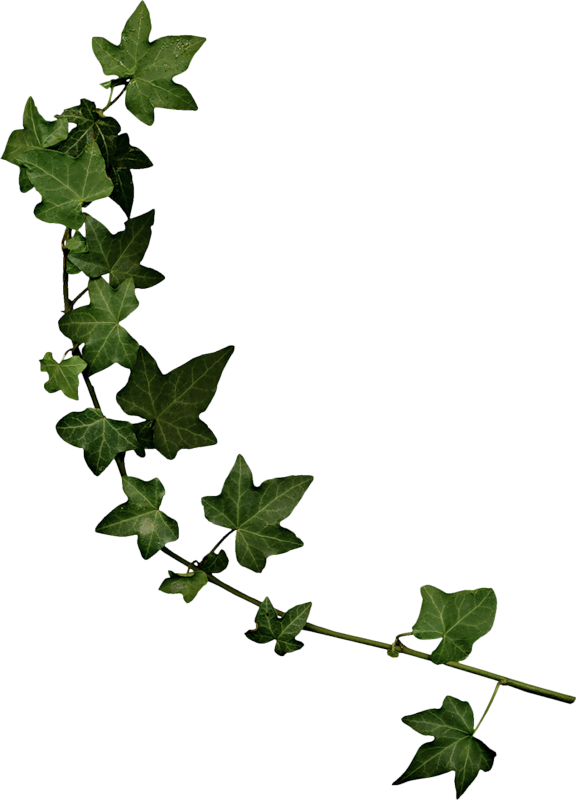 По преданию, здесь проходил суд над Робин Гудом
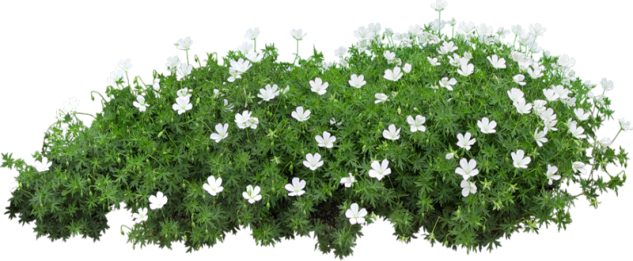 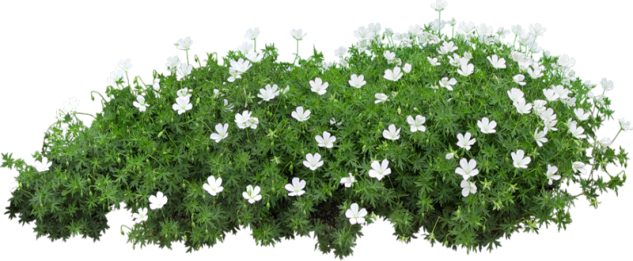 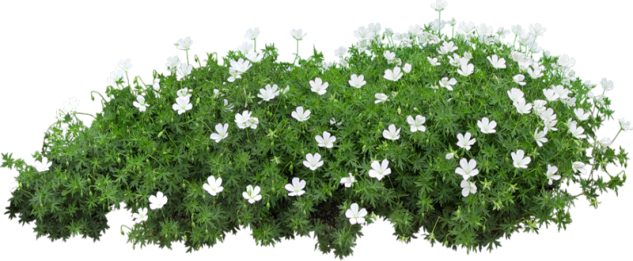 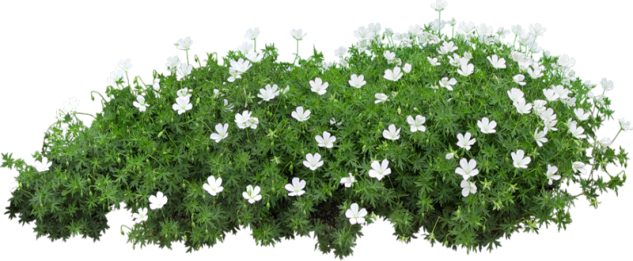 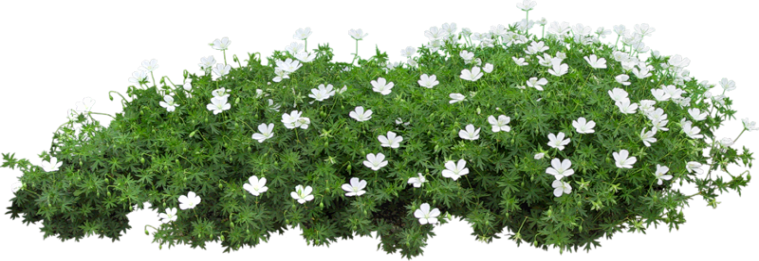 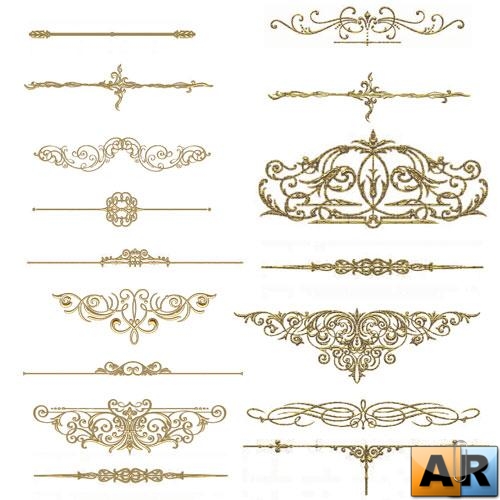 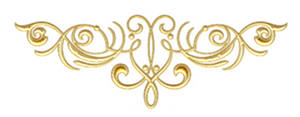 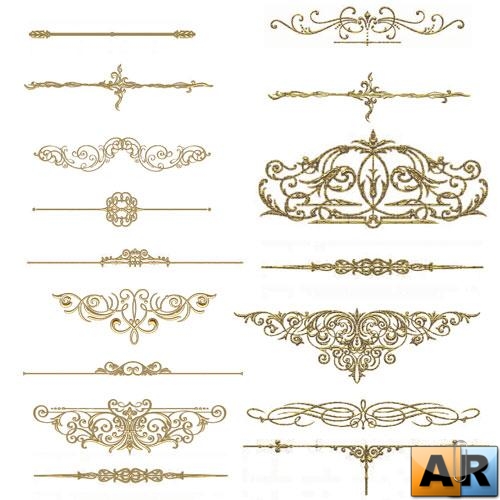 Судьи
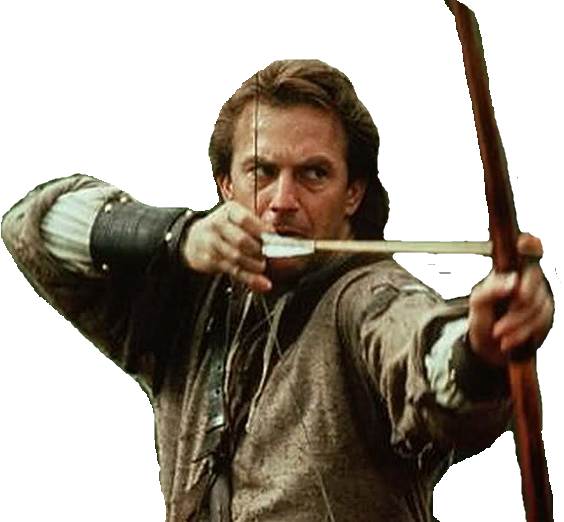 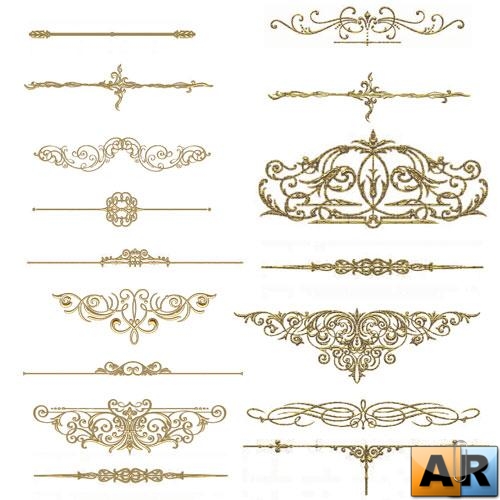 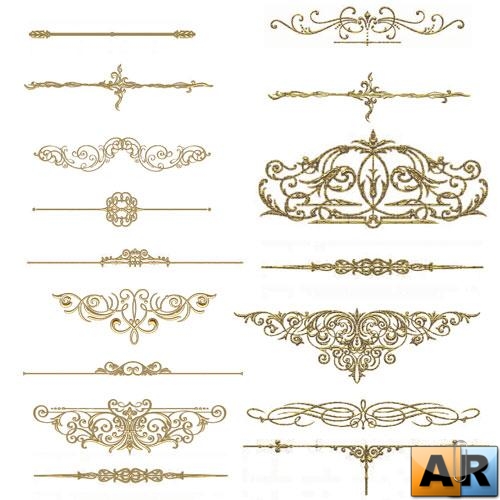 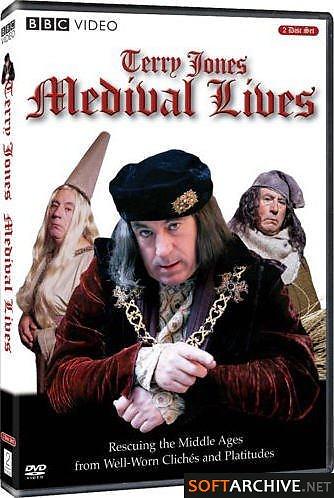 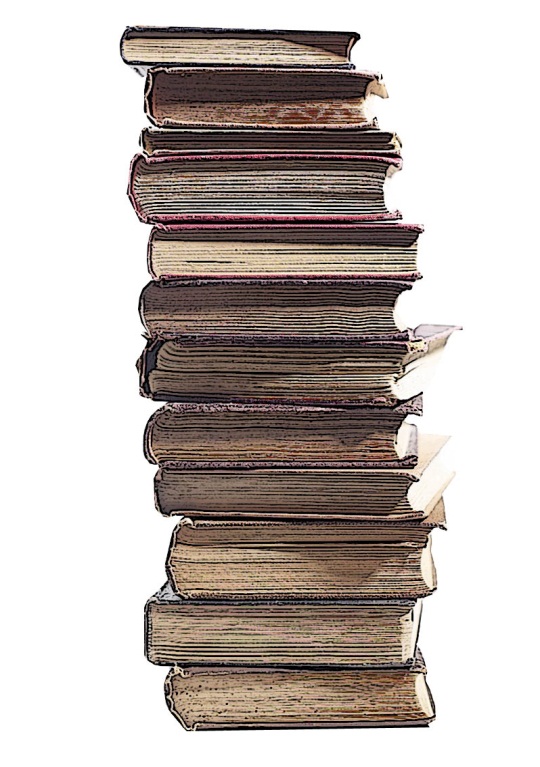 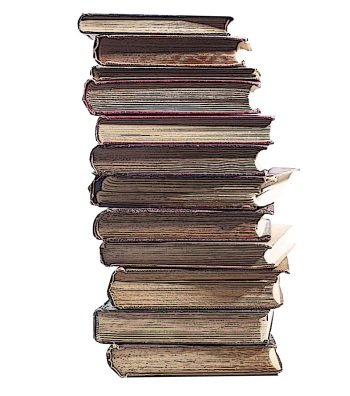 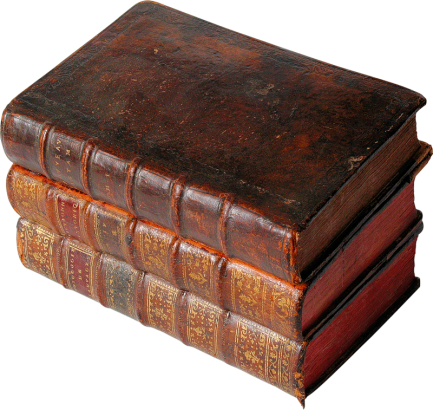 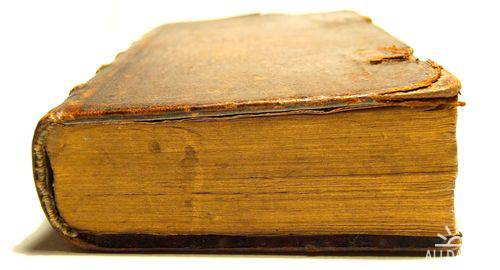 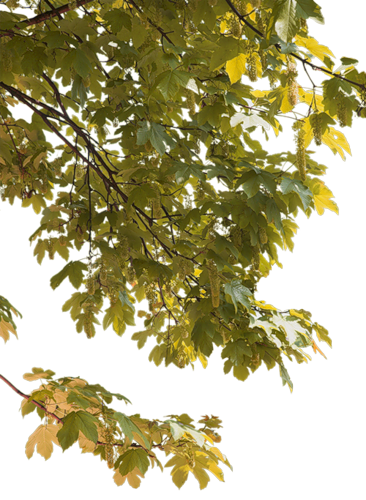 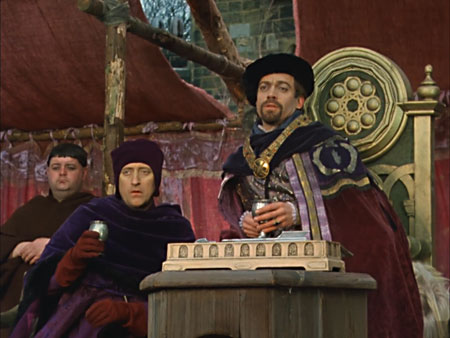 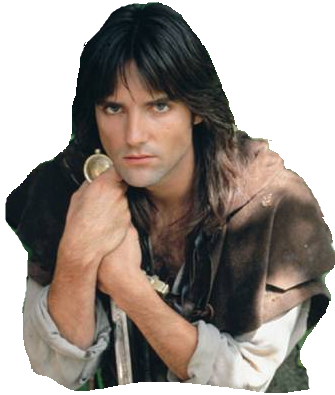 Суд над Робин Гудом
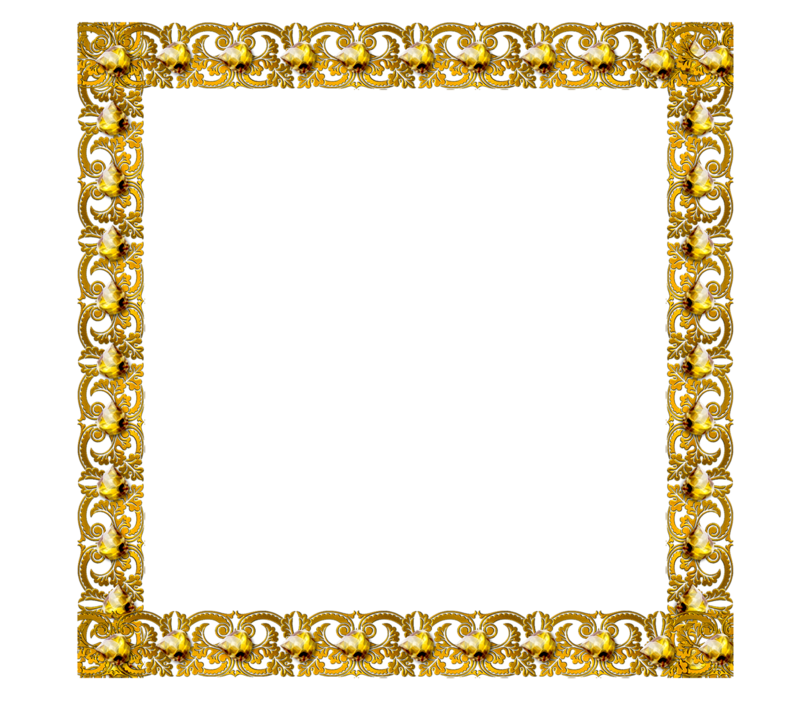 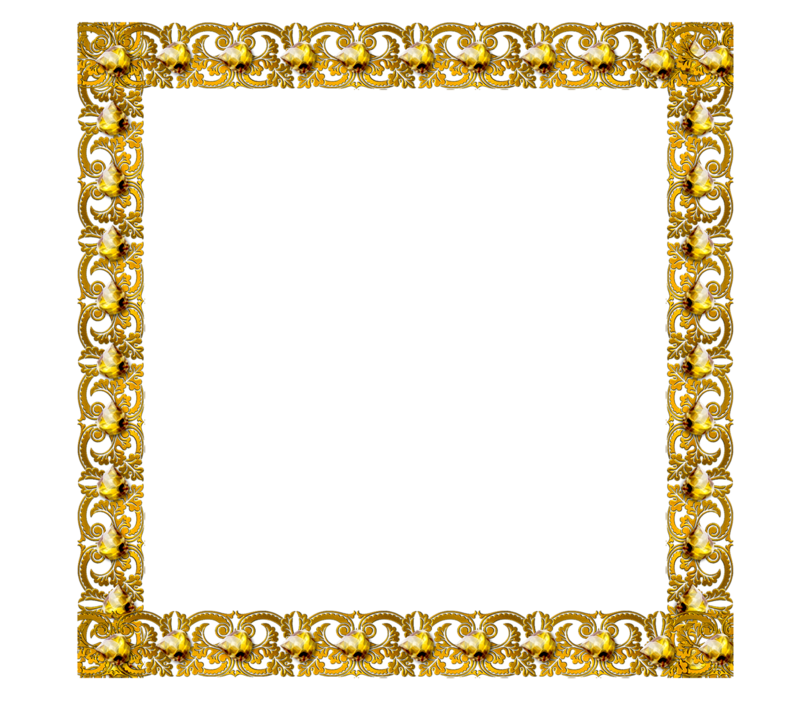 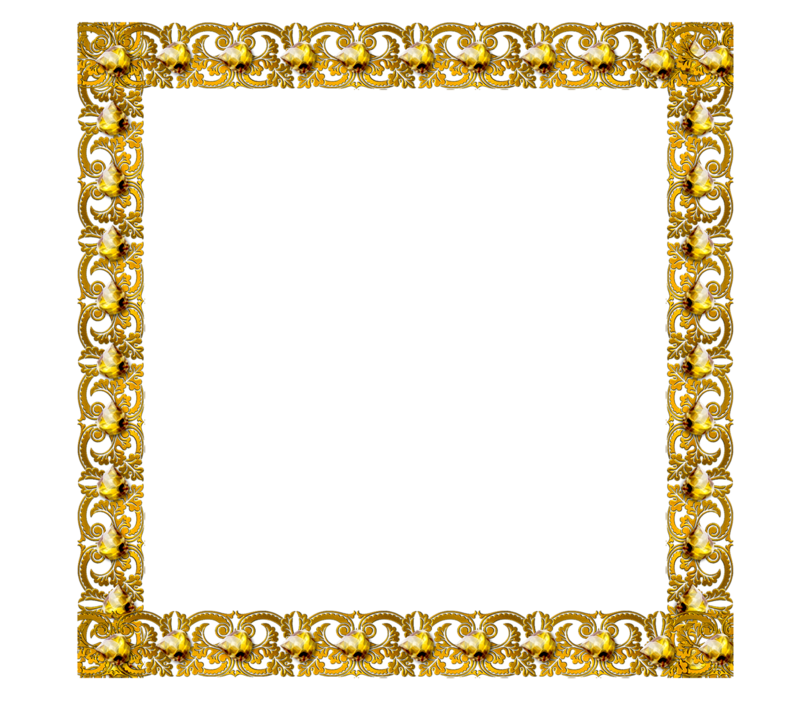 Протокол
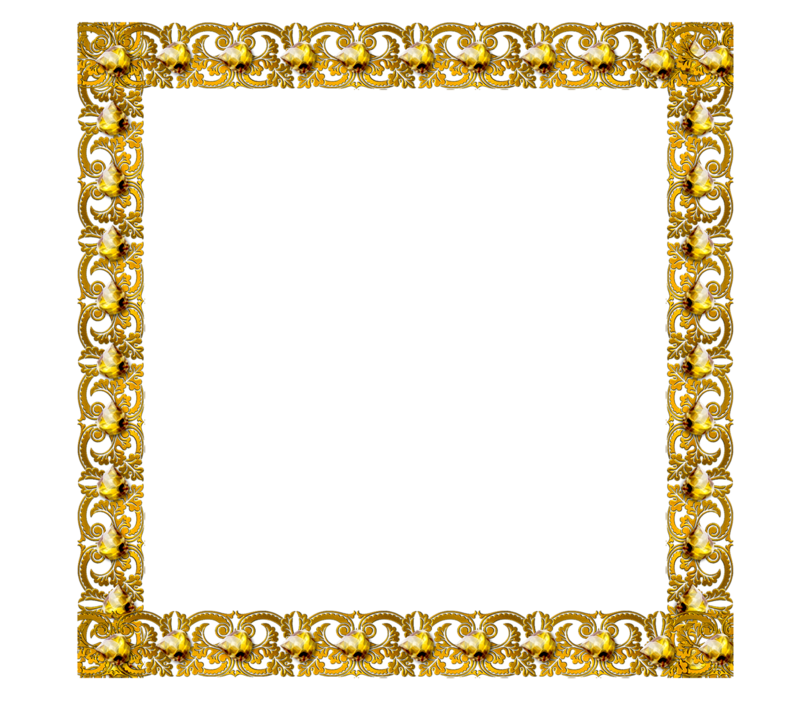 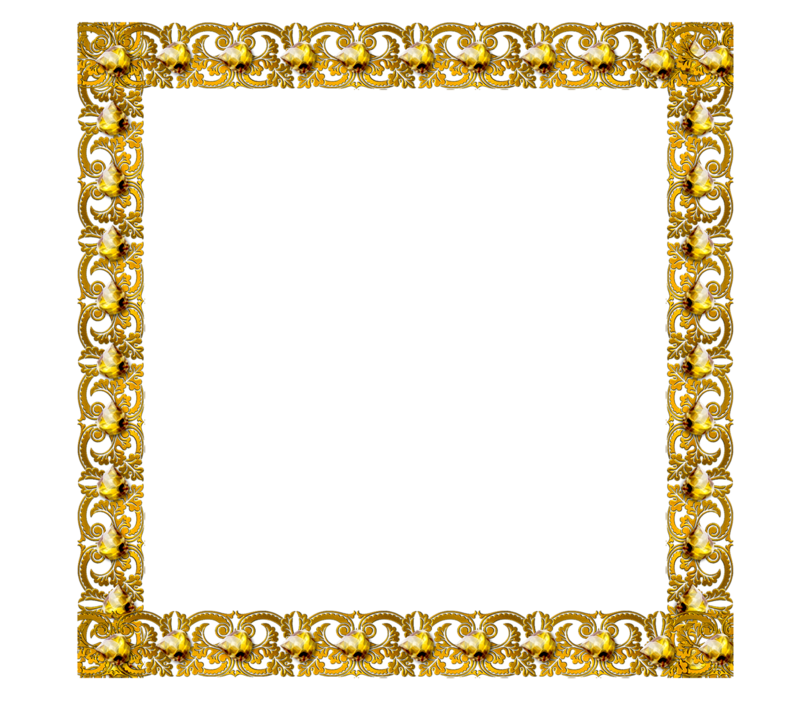 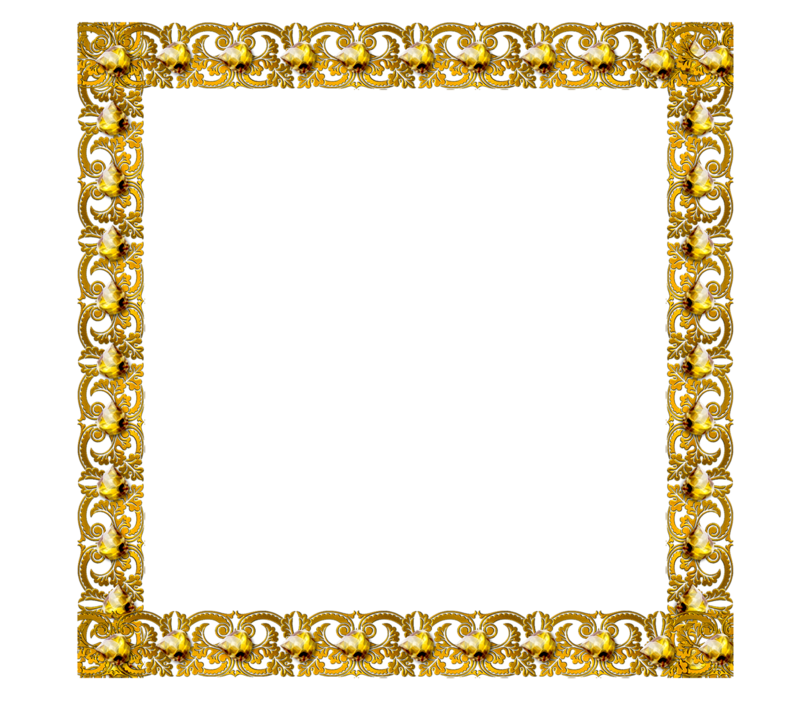 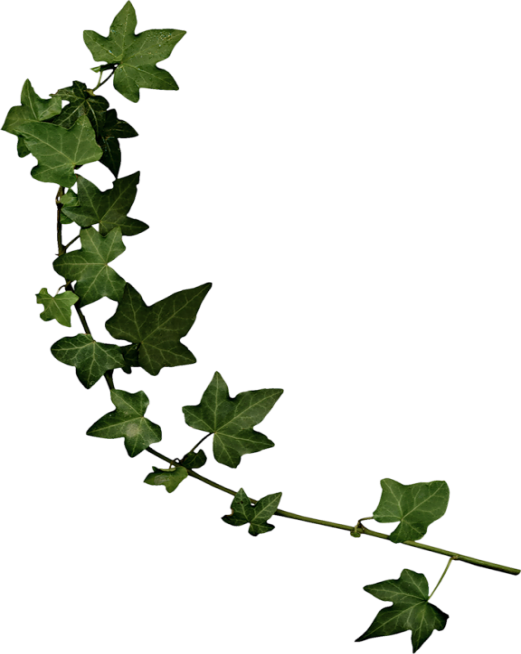 Бедняки и бедолаги, презирая жизнь слуги,
И бездомные бродяги, у кого одни долги,
Все, кто загнан, неприкаян, в этот вольный лес бегут,
Потому что здесь хозяин — славный парень Робин Гуд!
В. Высоцкий, «Баллада о вольных стрелках»
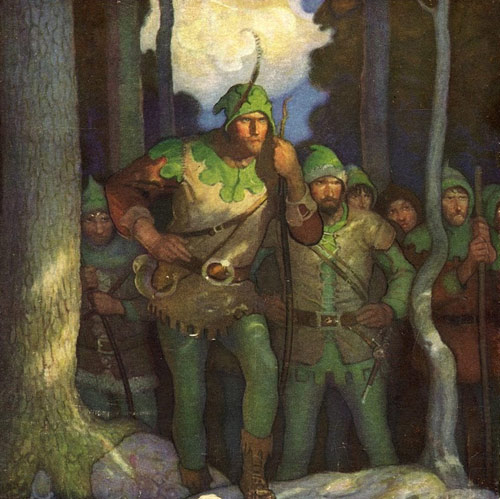 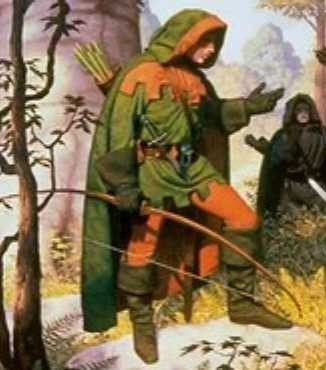 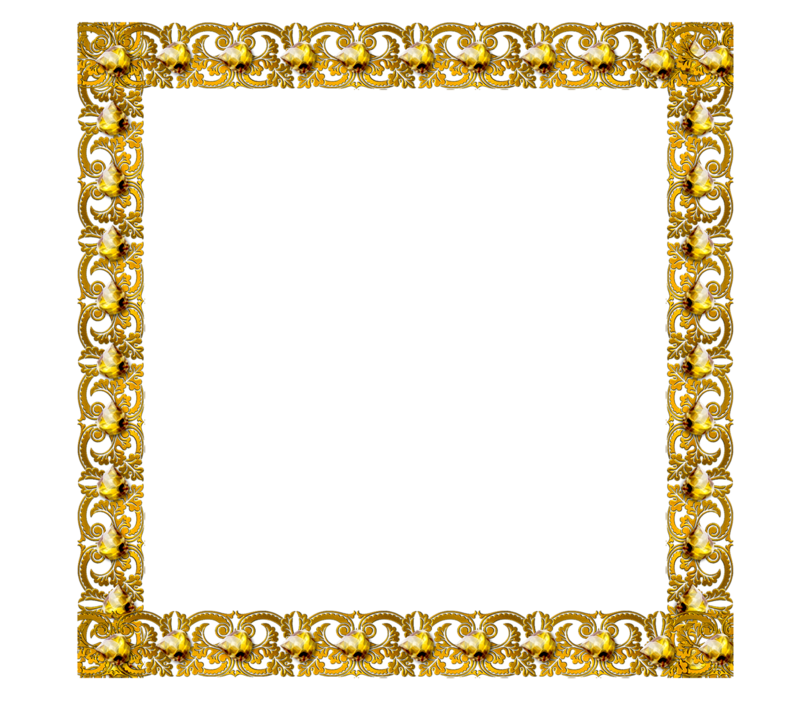 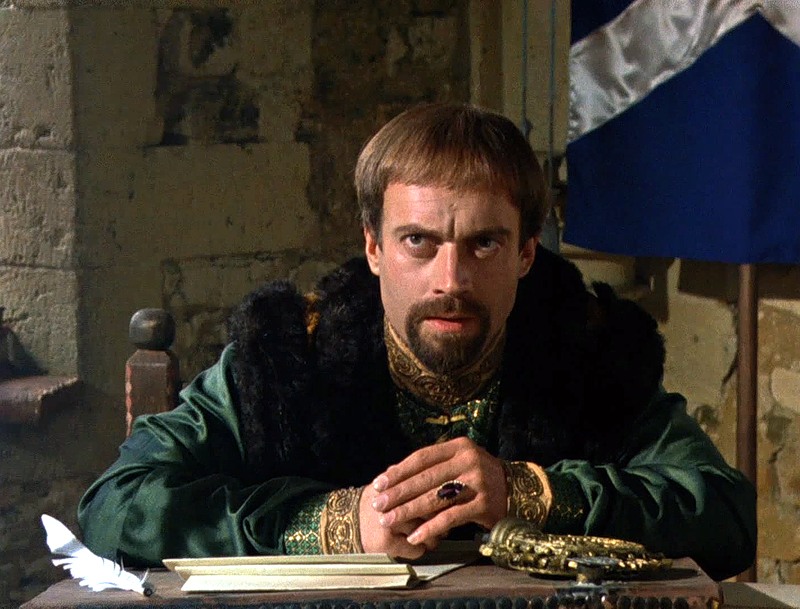 Шериф Ноттенгемский
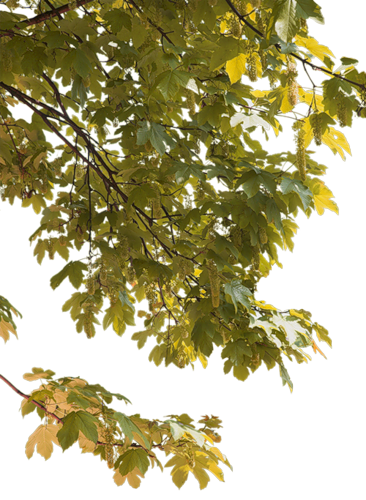 Монах Тук
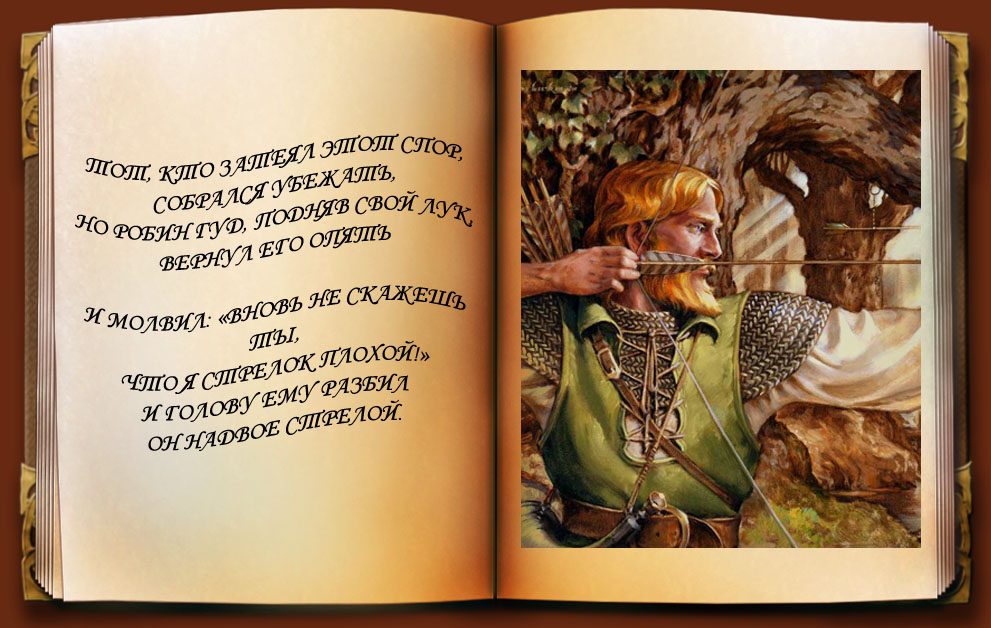 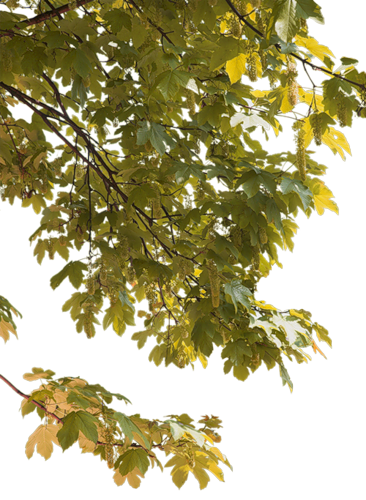 Робин Гуд-
разбойник или герой?
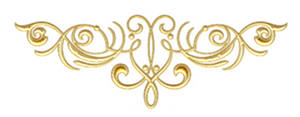 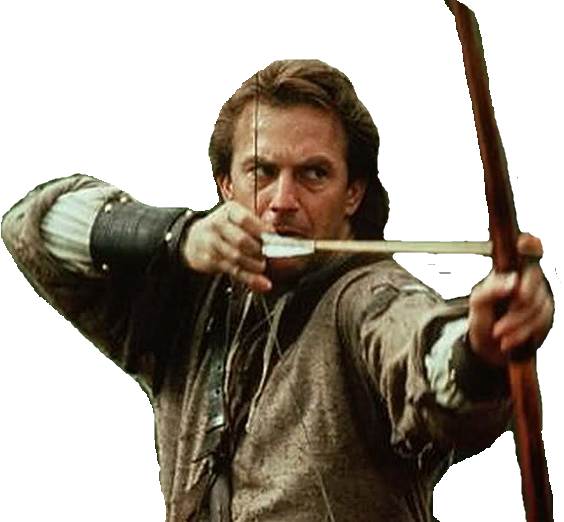 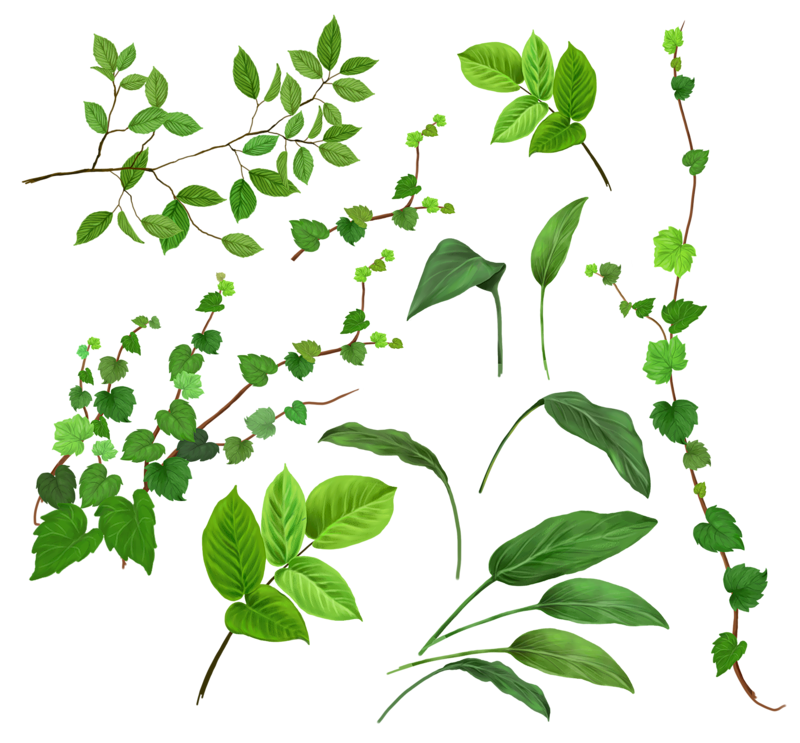 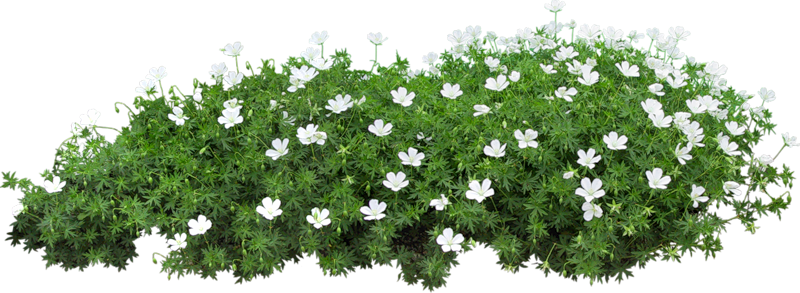 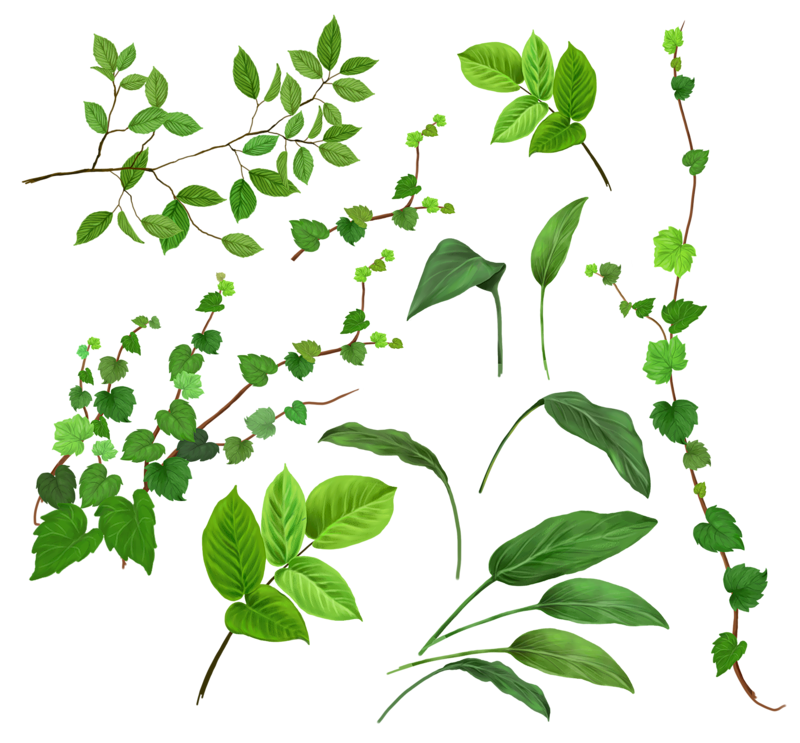 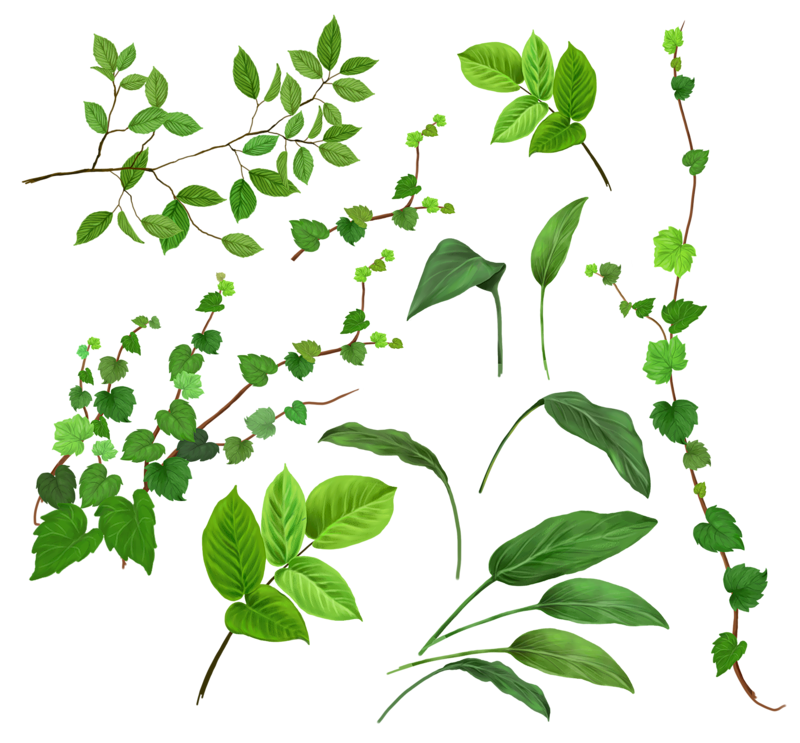 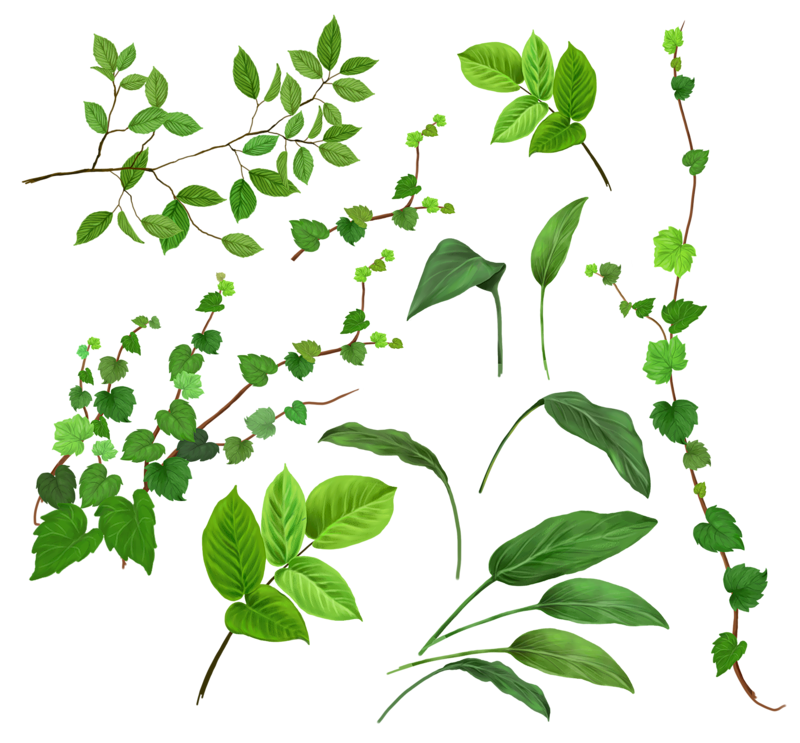 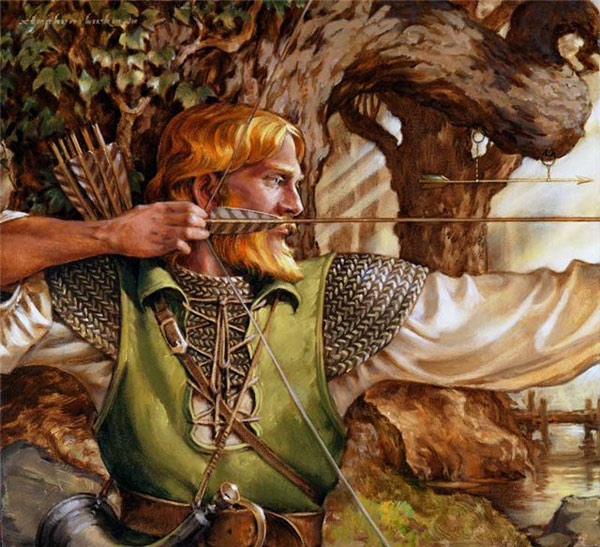 "Но как, скажи, послать письмо Мы можем без гонца?" "Имей терпенье, Робин Гуд, Дослушай до конца. Письмо к стреле я привяжу, Пущу стрелу в полет. Пускай оно к шерифу в дом, Как с неба, упадет". Был в страшной ярости шериф От дерзкого письма, И сам потом дивился он, Что не сошел с ума.
Анализ баллады
Сюжет:______________________________________________
Главный герой:_______________________________________
Идея (основная мысль):_______________________________
Как повествователь относится к главному герою?_________
______________________________________________________
_______________________________________________________
5. Средства художественной выразительности:______________
____________________________________________________________
_________________________________________________________________________
_________________________________________________________________________
Посмотрите внимательно на строки
Был славный лучник - желтый плащ, Хорош и голубой, Но красный плащ их превзошел Искусною стрельбой. 
                                 

                                Как это понять?
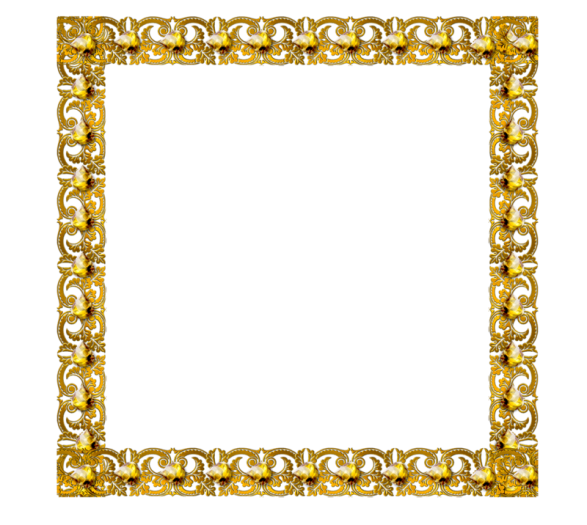 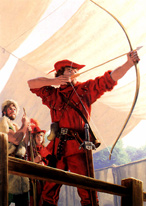 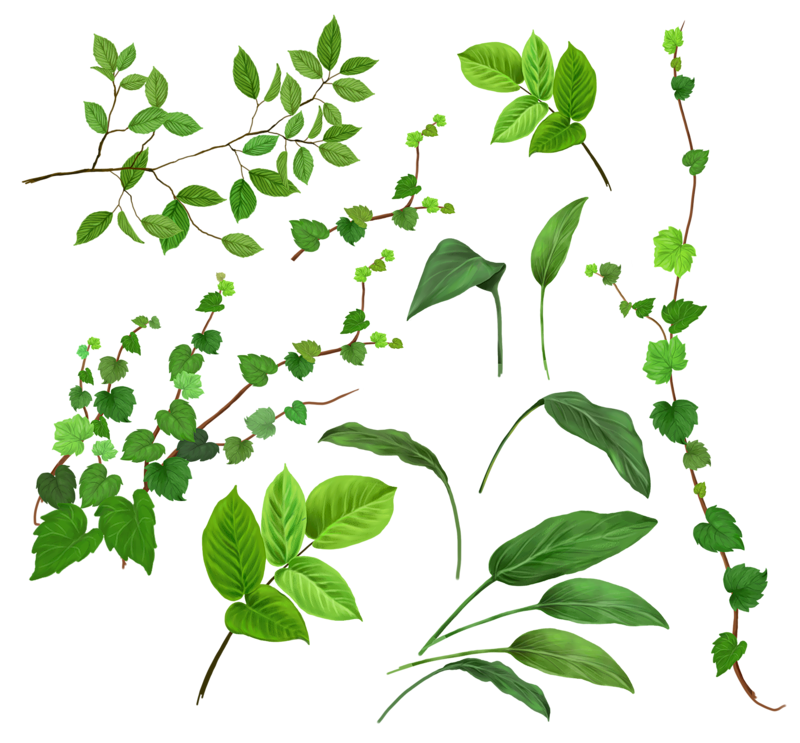 Средство художественной выразительности
Повествователь называет плащ
     (часть одежды) вместо человека.
Такой прием называется синекдоха.
Синекдоха – прием, когда название части выступает в значении целого.
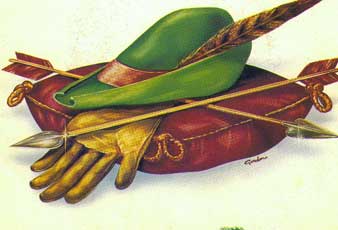 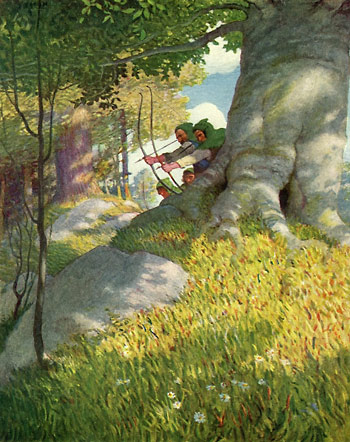 Знаменитый дуб 
Робин Гуда
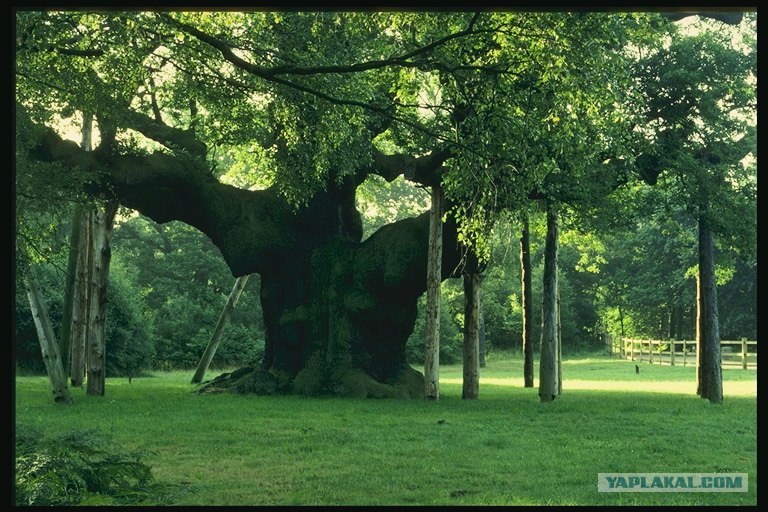 «Епископский дуб»
Свершили в чаще колдуны 
Над Робин Гудом чудо: 
При свете солнца и луны 
Нет смерти Робин Гуду. 

В заветный рог он затрубит 
Над рощами Шервуда. 
Пока он в схватке не убит, 
Он будет Робин Гудом. 

Ты можешь Гудом стать, сосед,
А может, я им буду,
Вот отчего на сотни лет
Нет смерти Робин Гуду!

Евгений Агранович, «Отважный Робин Гуд»
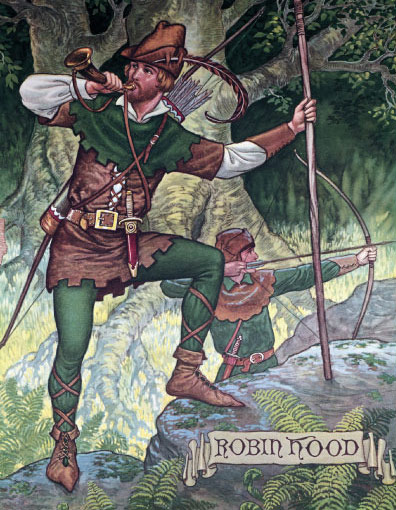 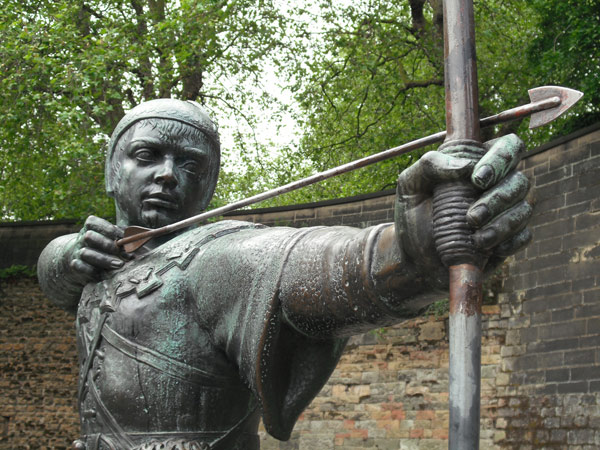 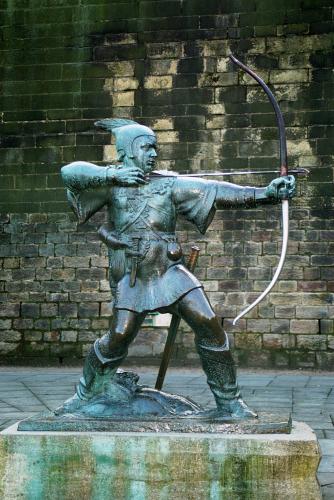 памятник Робин Гуду
в г. Ноттингем
Робин Гуд в кино, мультфильмах
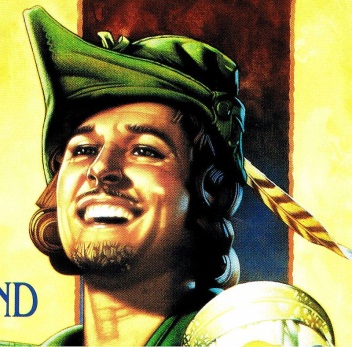 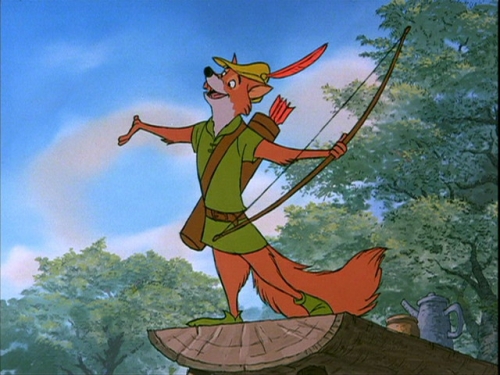 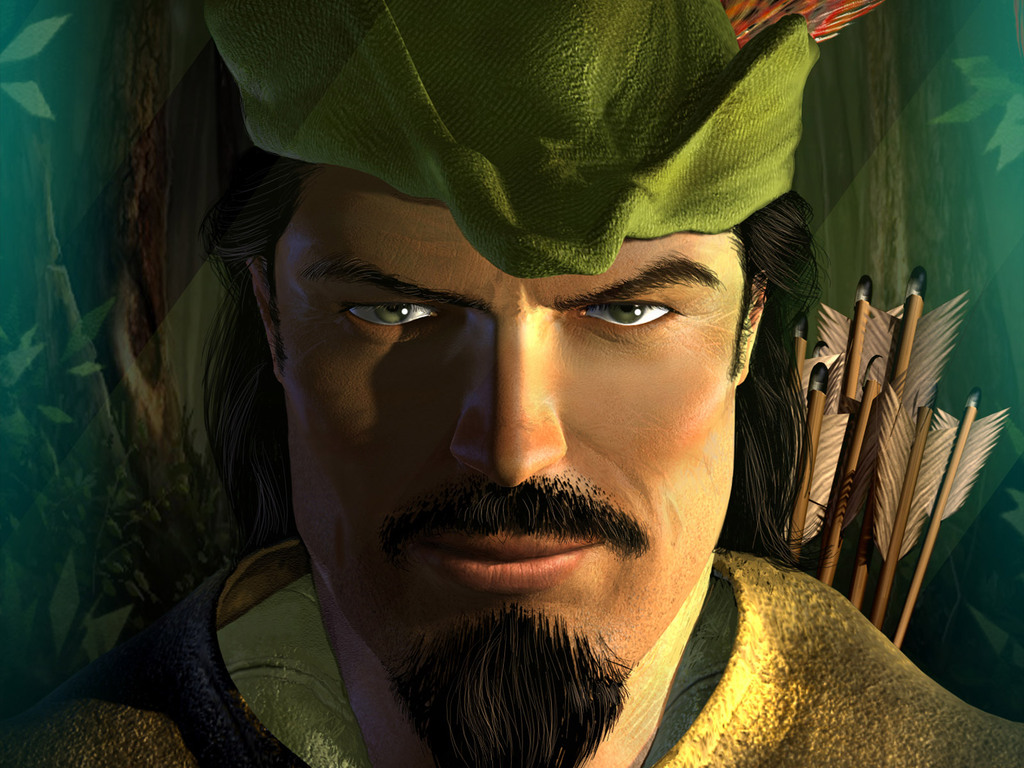 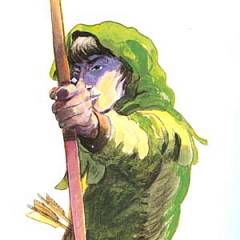 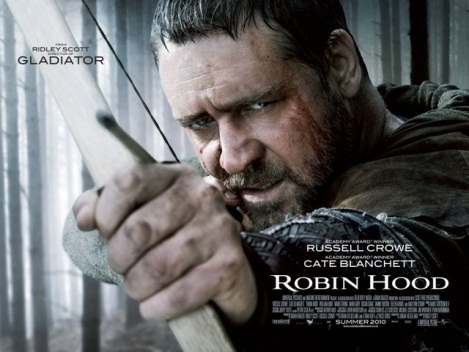 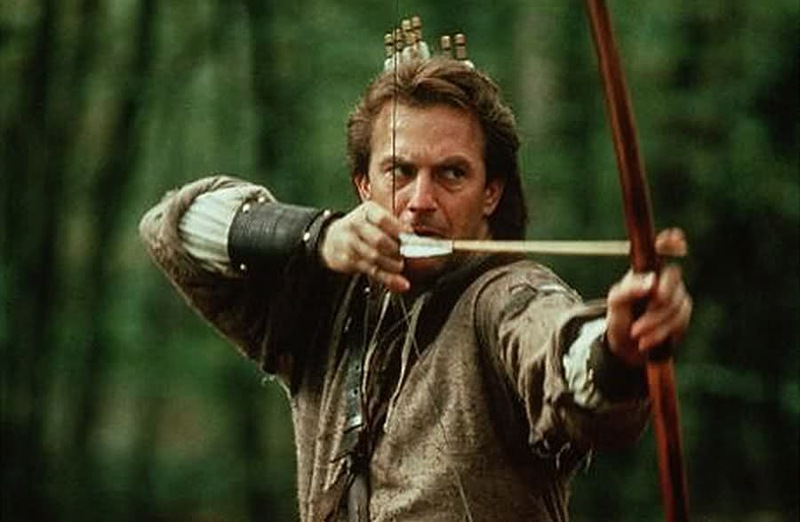 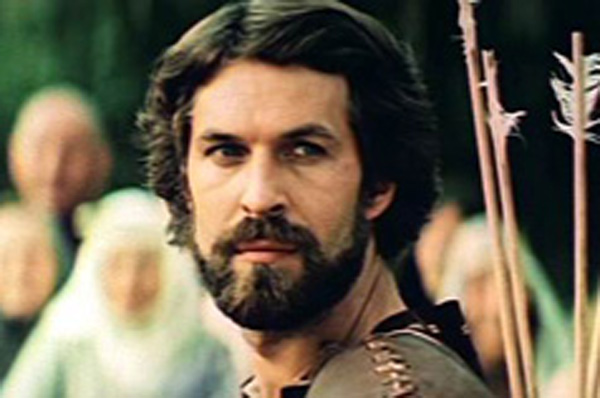 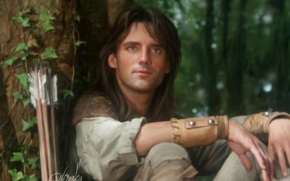 Домашнее задание
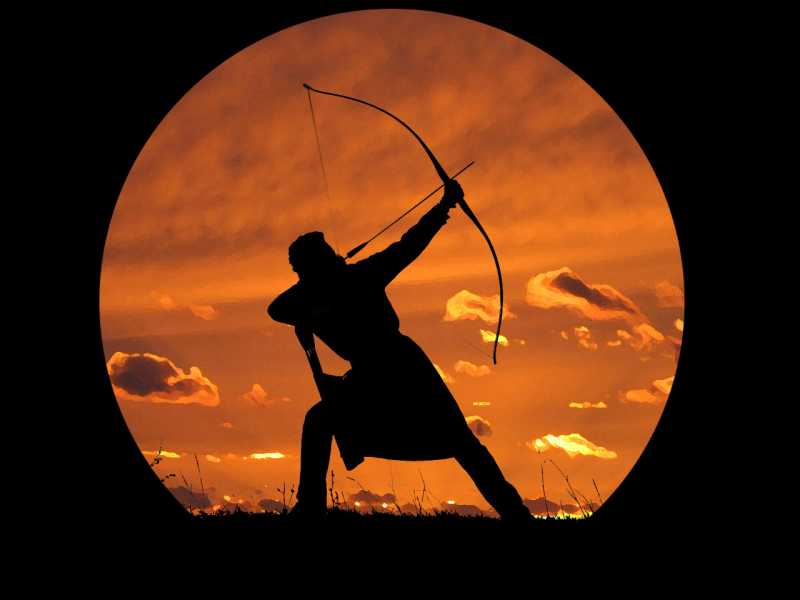 Нарисовать портрет    Робин Гуда, пояснить рисунок, почему именно таким вы его себе представляете.  	

   Составить словесный портрет главного героя с вашими комментариями.